Status report: ePIC corrugated paneling
Skye Heiles • 07.26.2024
The project, contextualized
Carbon layup background
The problem
Past R&D
Current R&D
Testing 
Next steps
Agenda
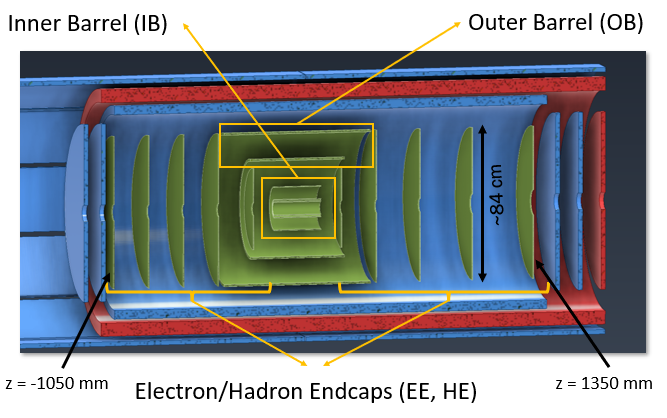 Discs
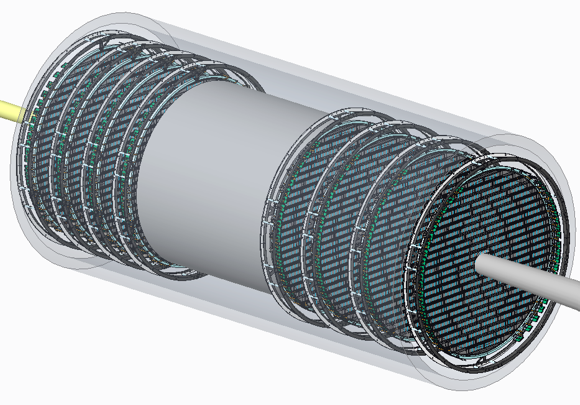 Double sided 
Increases acceptance
Strength without added mass
🡪 Carbon fiber
🡪 Corrugation in the core
Corrugated core
z
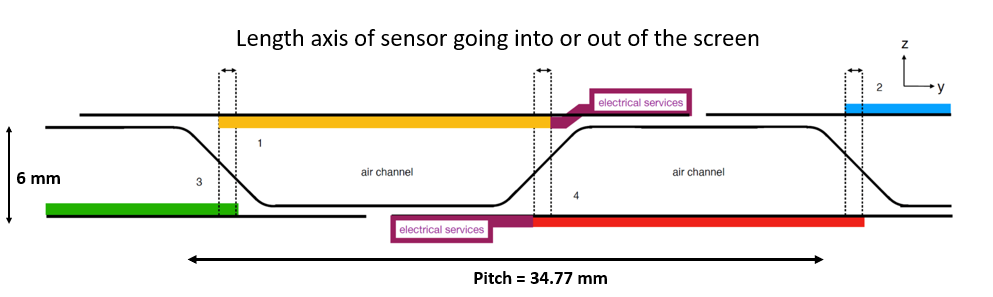 *This design allows for overlap on the long axis, adds strength and has air channels for cooling
Corrugated disc design
Module types
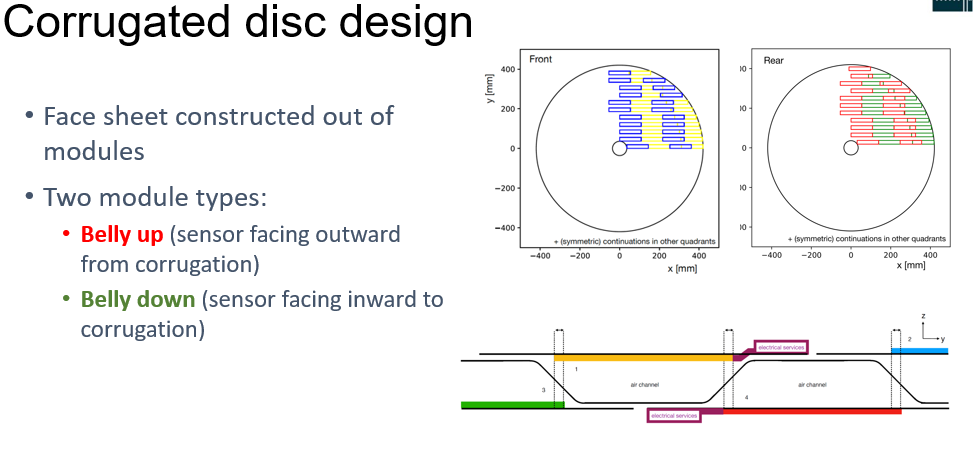 Face sheet constructed out of modules gives overlap on the short axis
Outward Facing: sensor facing outward from corrugation
Inward Facing: sensor facing inward to corrugation
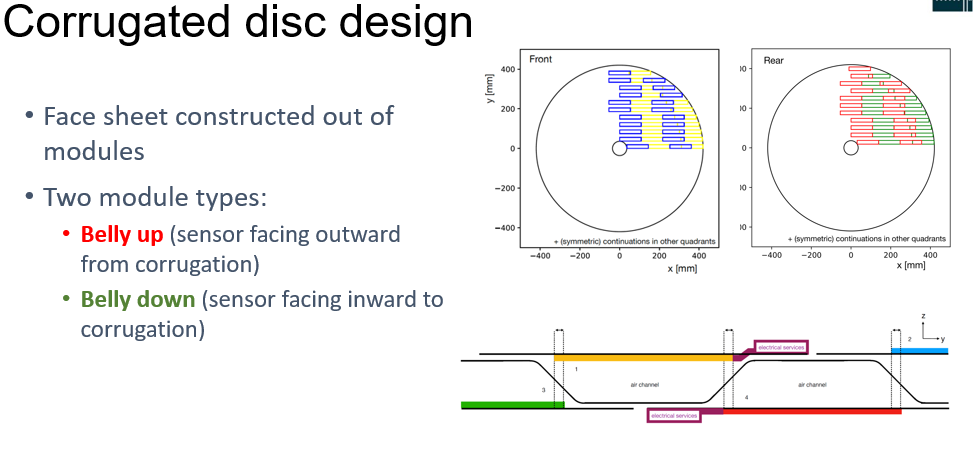 Sensor layout
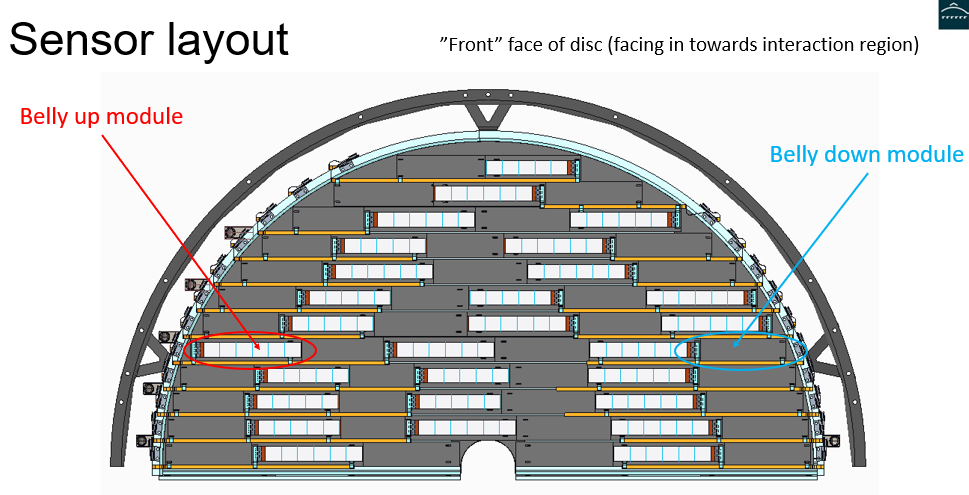 Outward Facing
Downward Facing
“Front” face of disc (facing in towards interaction region)
The challenge
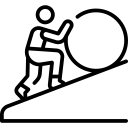 Make the laminate as light as possible while preserving structural integrity
Old prototype
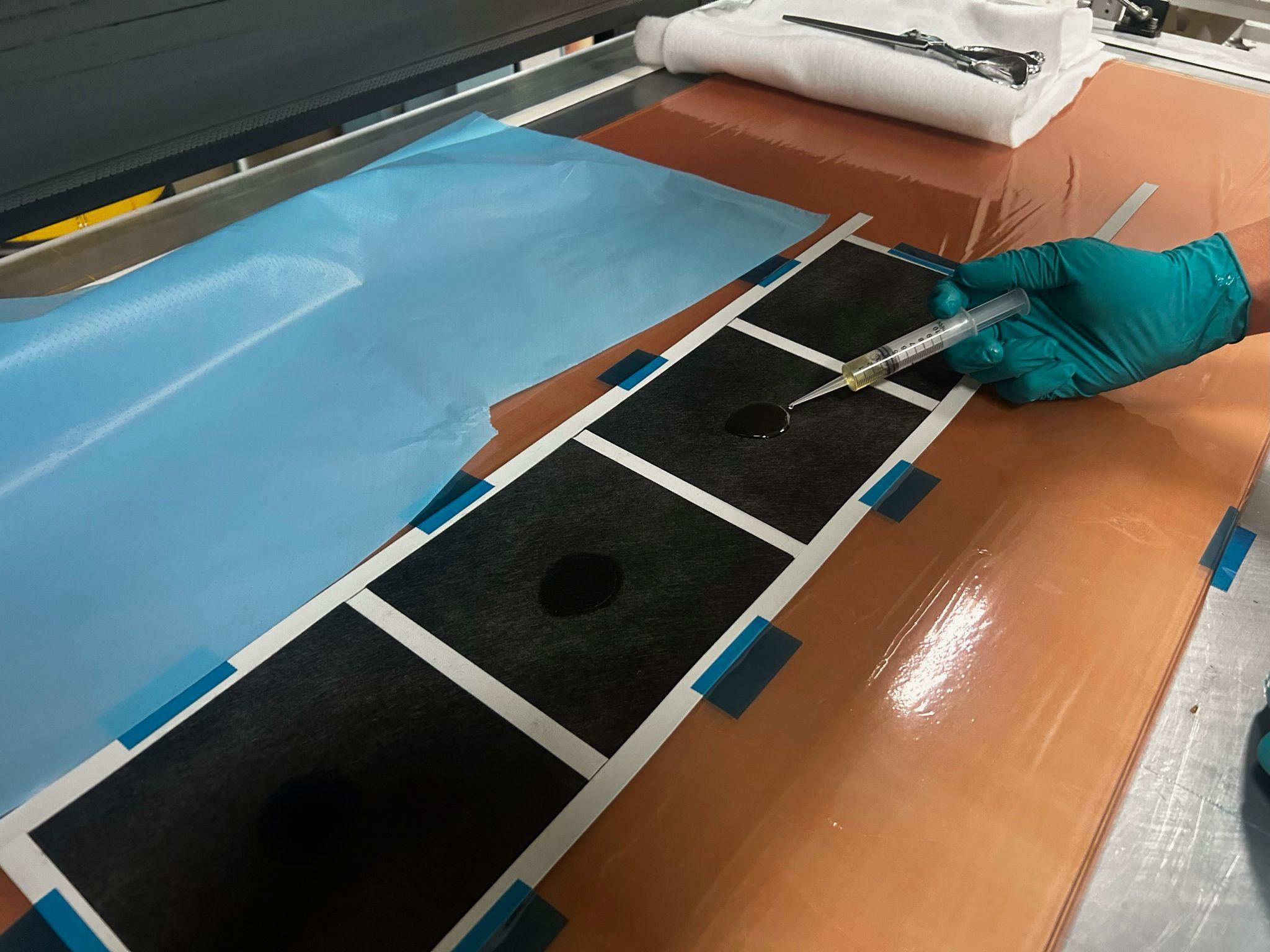 Used the veil and 10 gsm resin.
Ran out of resin. Veil was difficult to get on and off tooling and never got fully wetted.
Used for first prototype (thermal tests), moved on to unidirectional fiber for next prototypes.
Materials
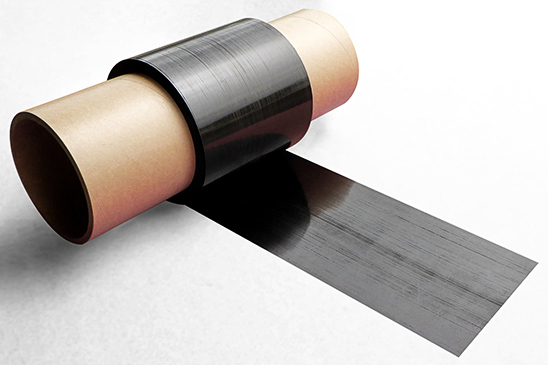 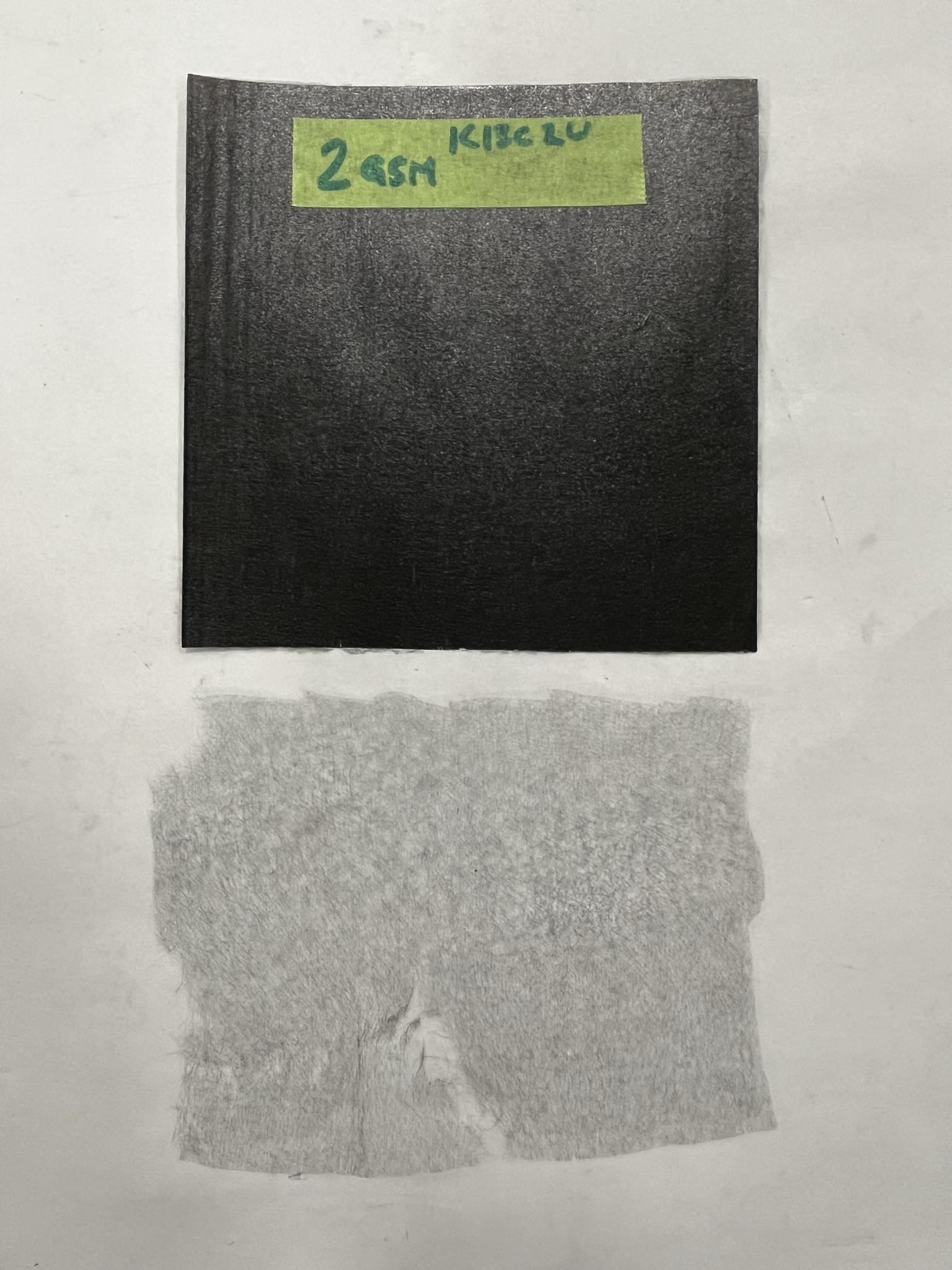 K13C2U Carbon Fiber
2gsm carbon veil
Tooling
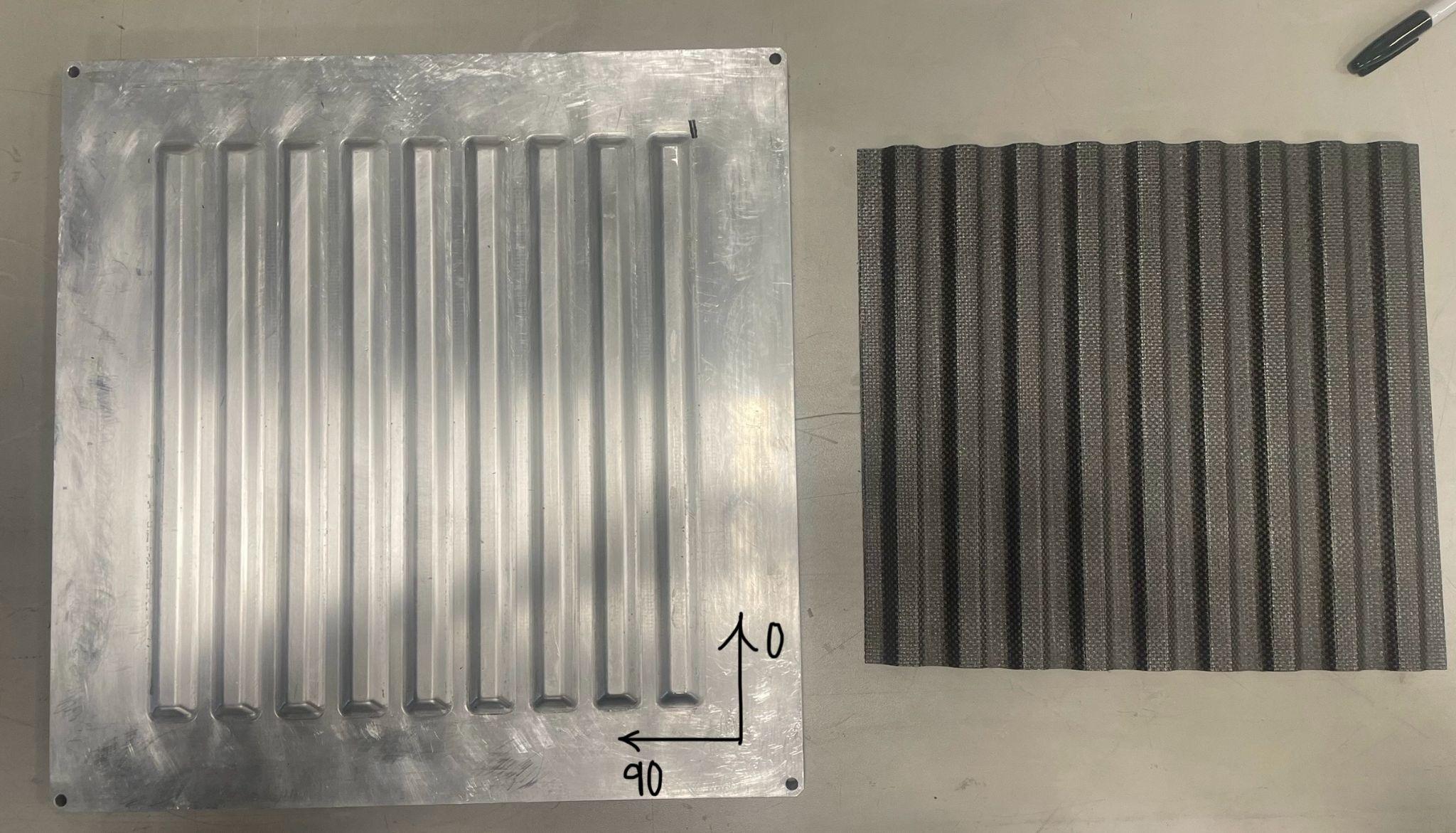 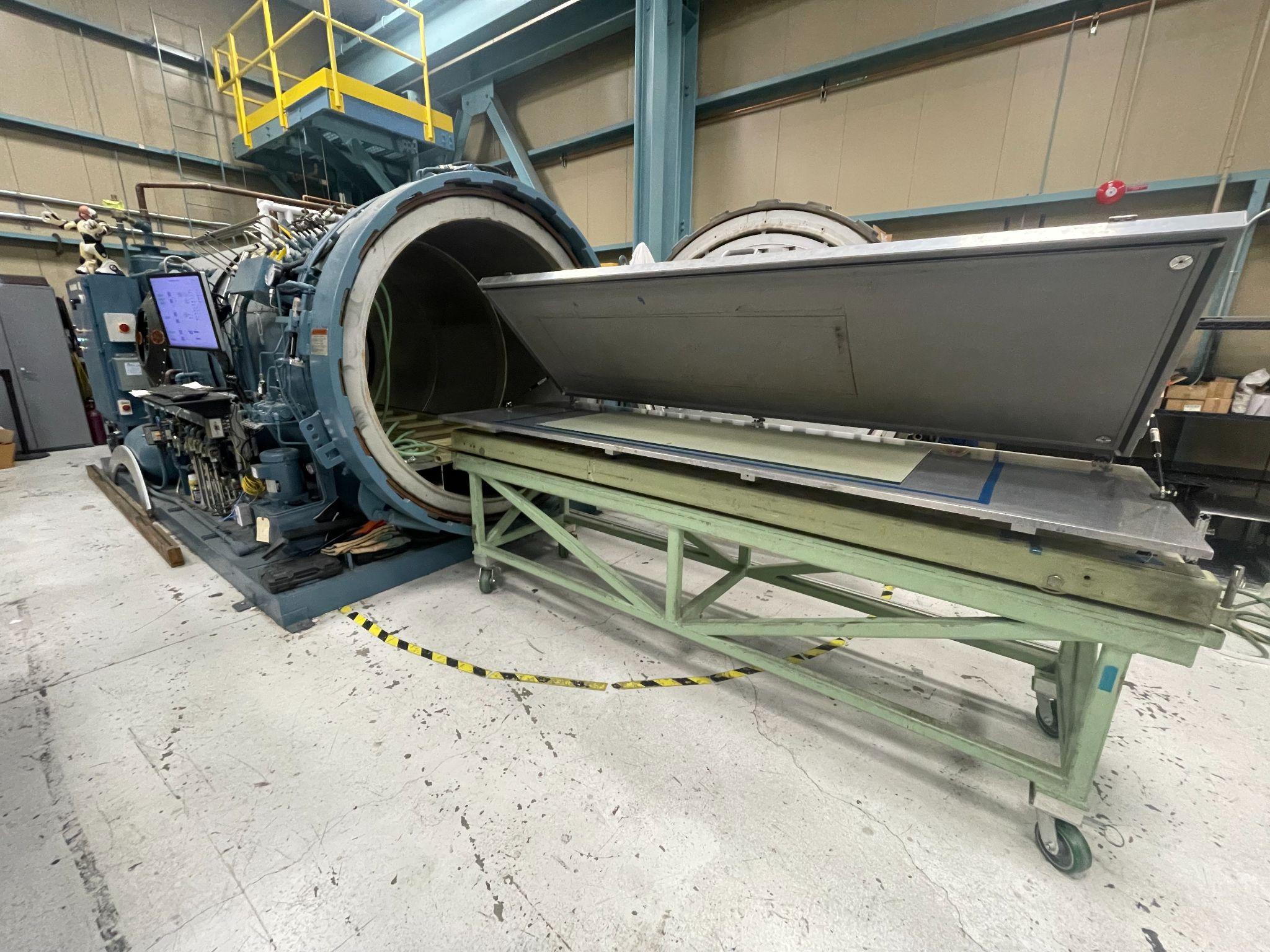 Procedure
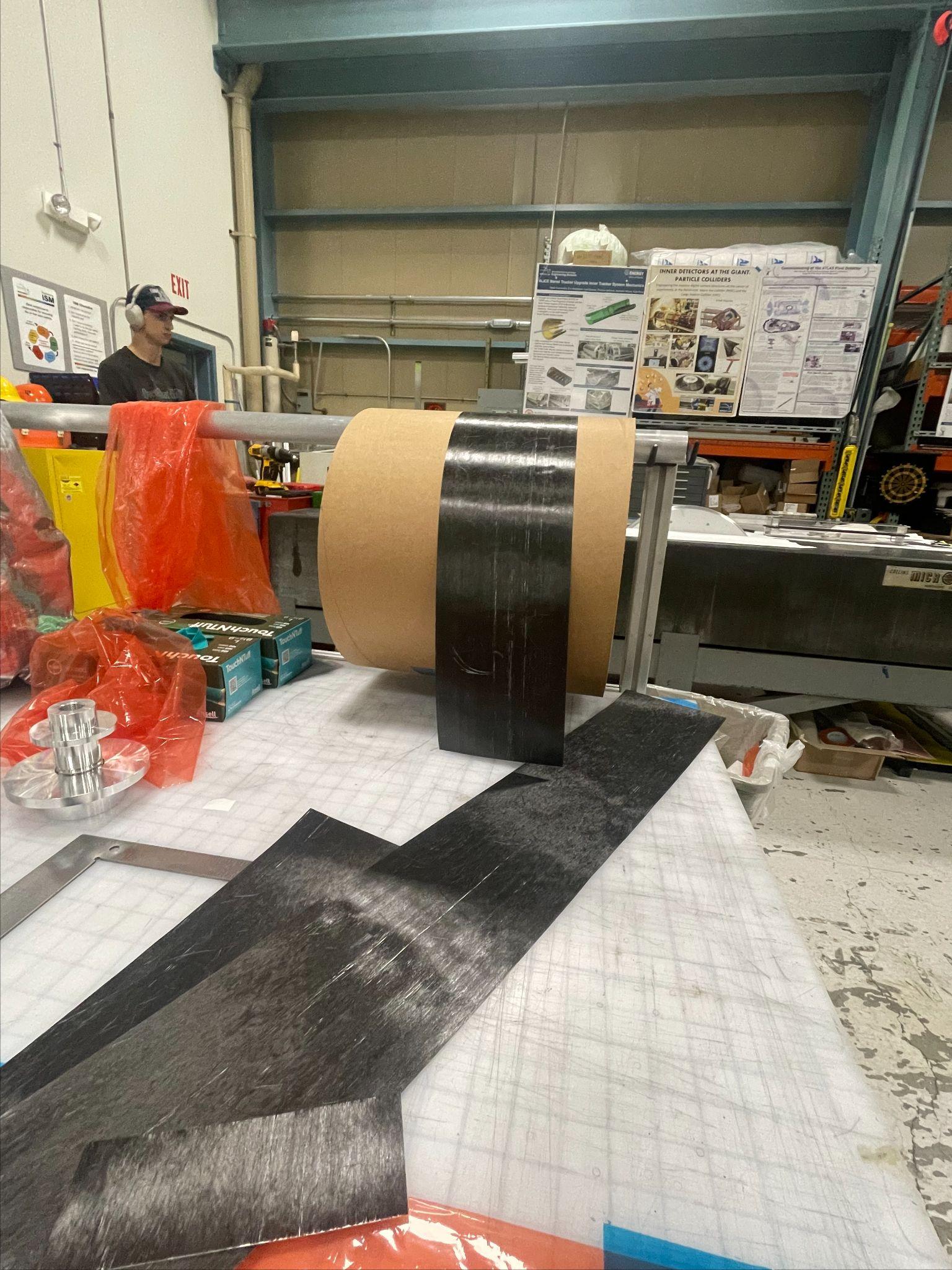 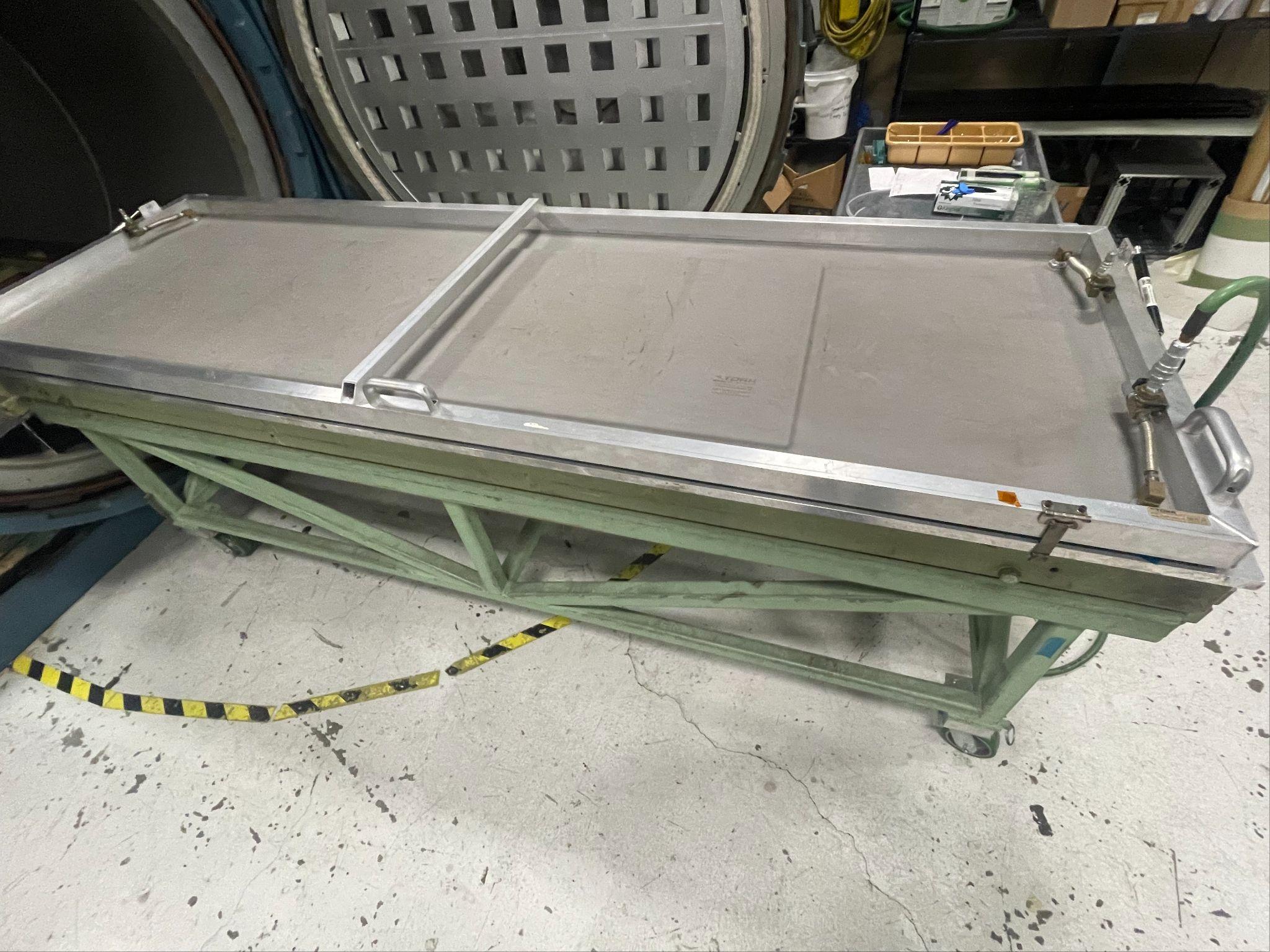 Cut & prepare
Debulk
Vacuum bag
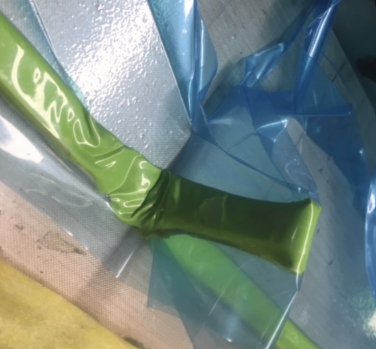 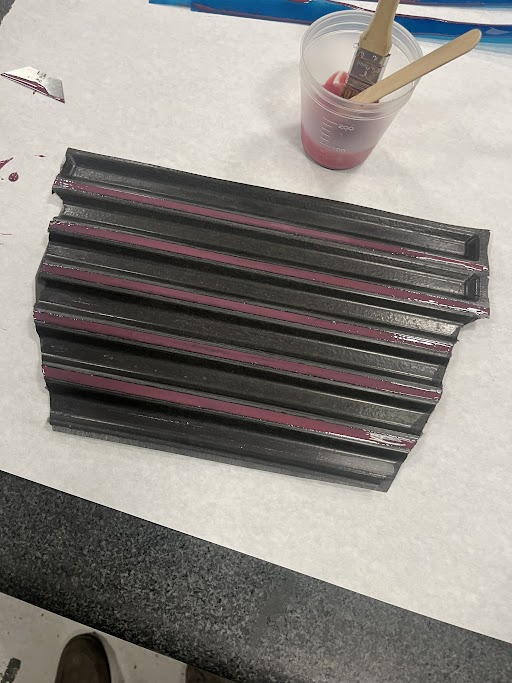 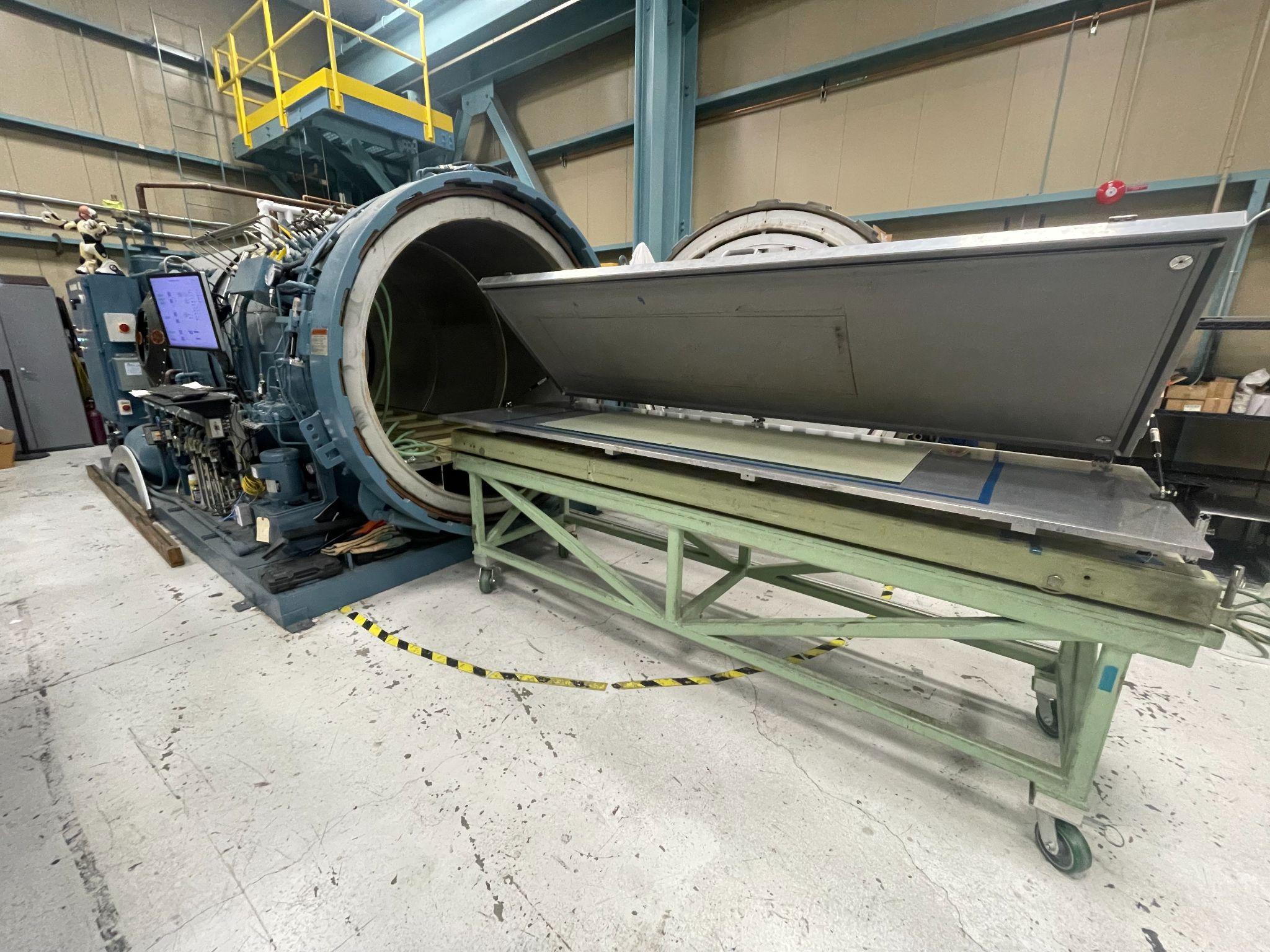 Glue
Cure
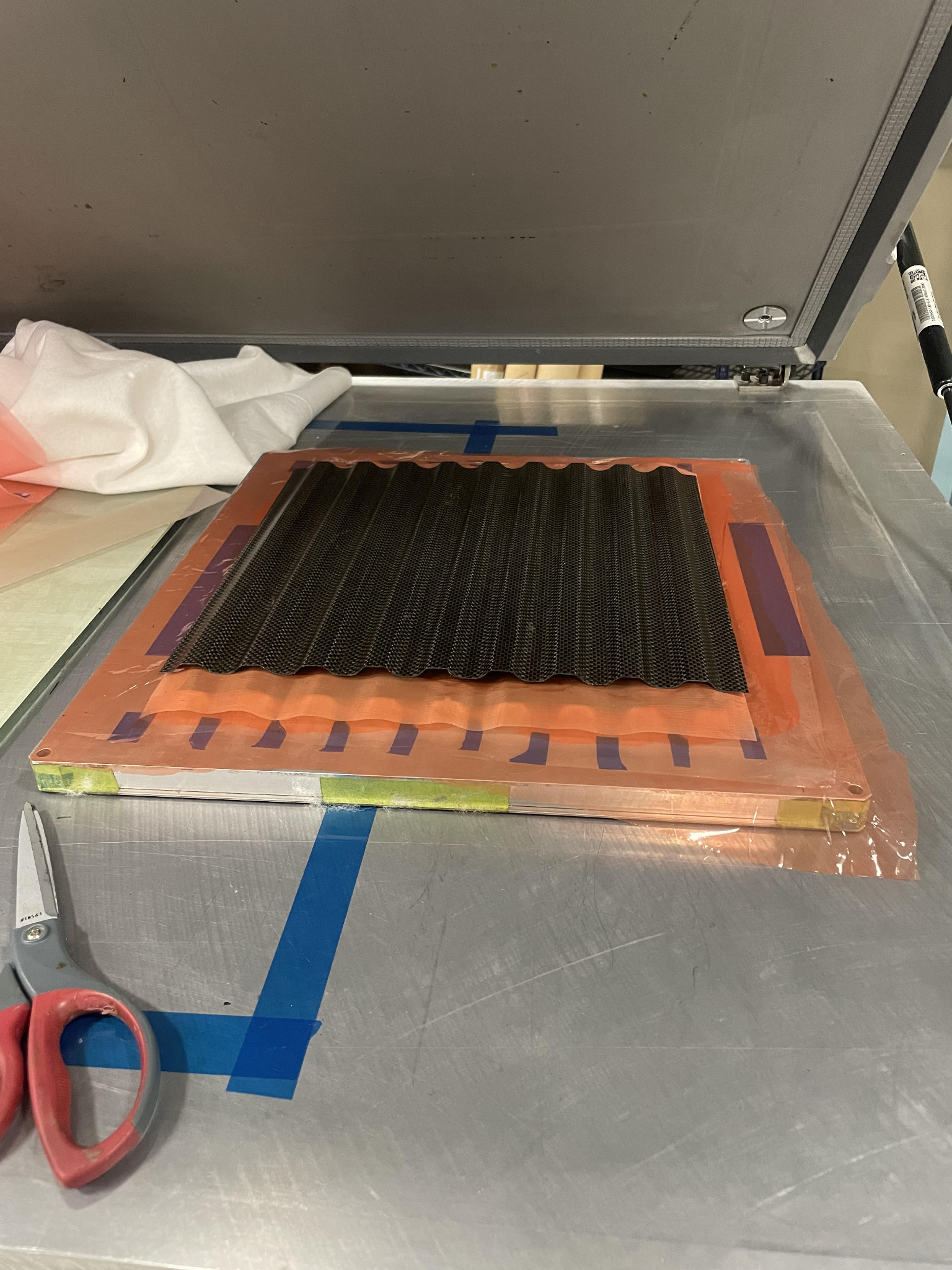 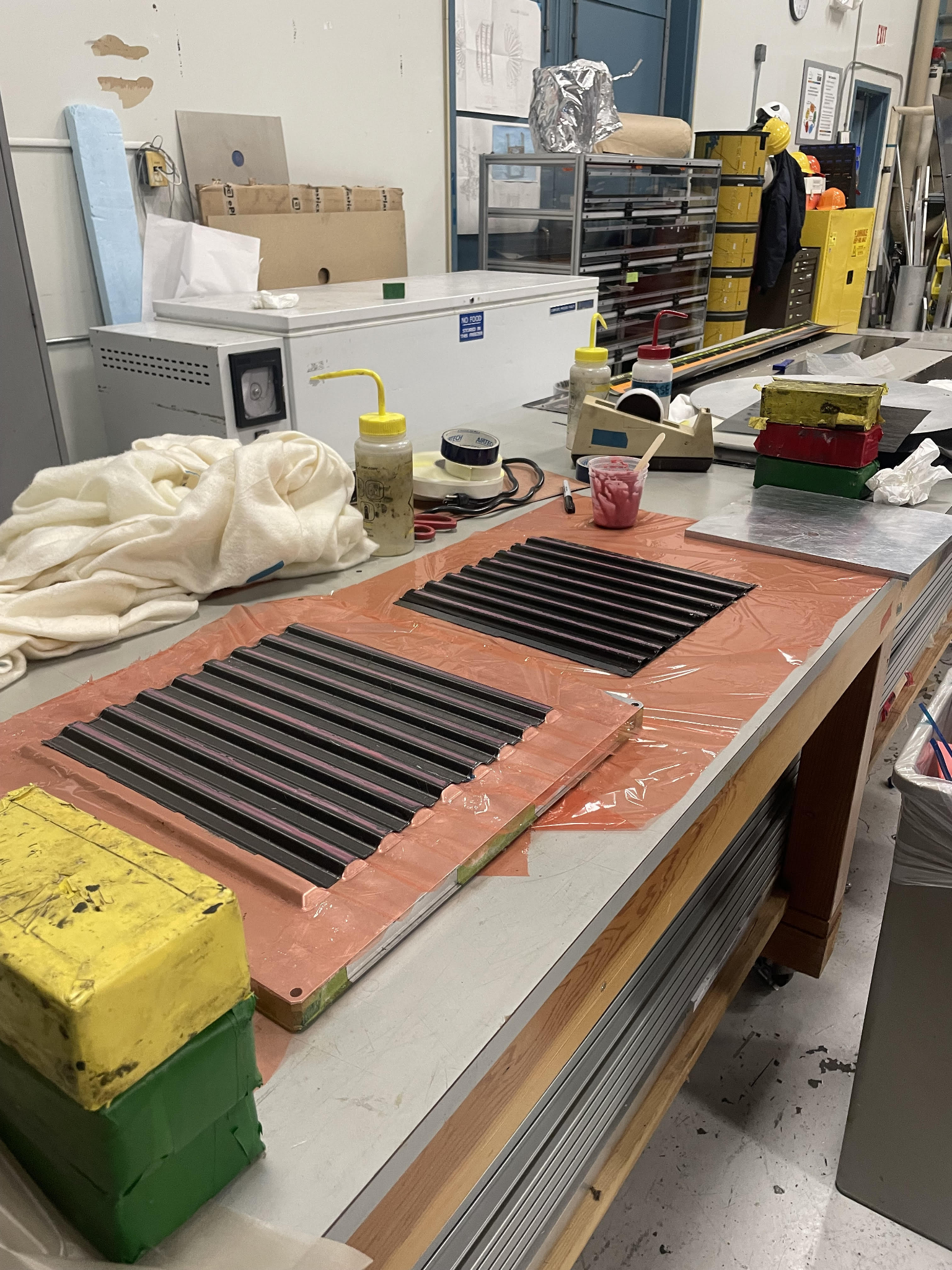 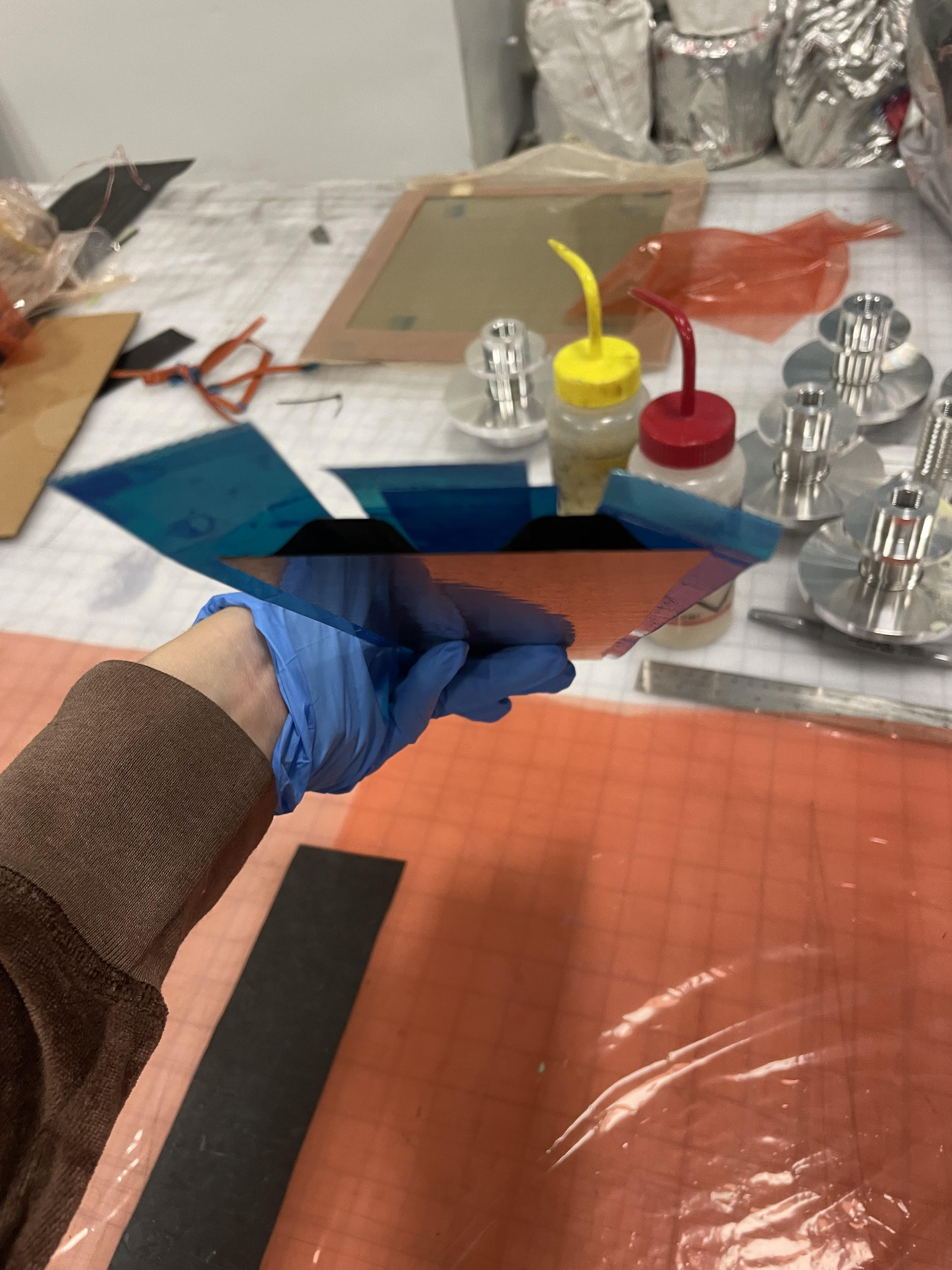 More Photos
Caul Plate
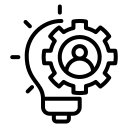 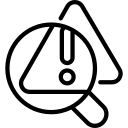 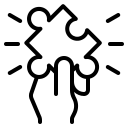 Issue
Approach
Impact
Struggle getting the k13 to stay flush to the mold, and hold shape.
Constructed a corrugated caul plate out of CN80 – a strong, heavy weave
The caul plate works as a pressure intensifier to distribute vacuum pressure equally and hold the K13 in place during debulking and cooking.
Early prototypes
I started off thin with 1 and then 2 layers
1 layer piece
2 layer piece
Good in density and strength
Pros
Extremely light
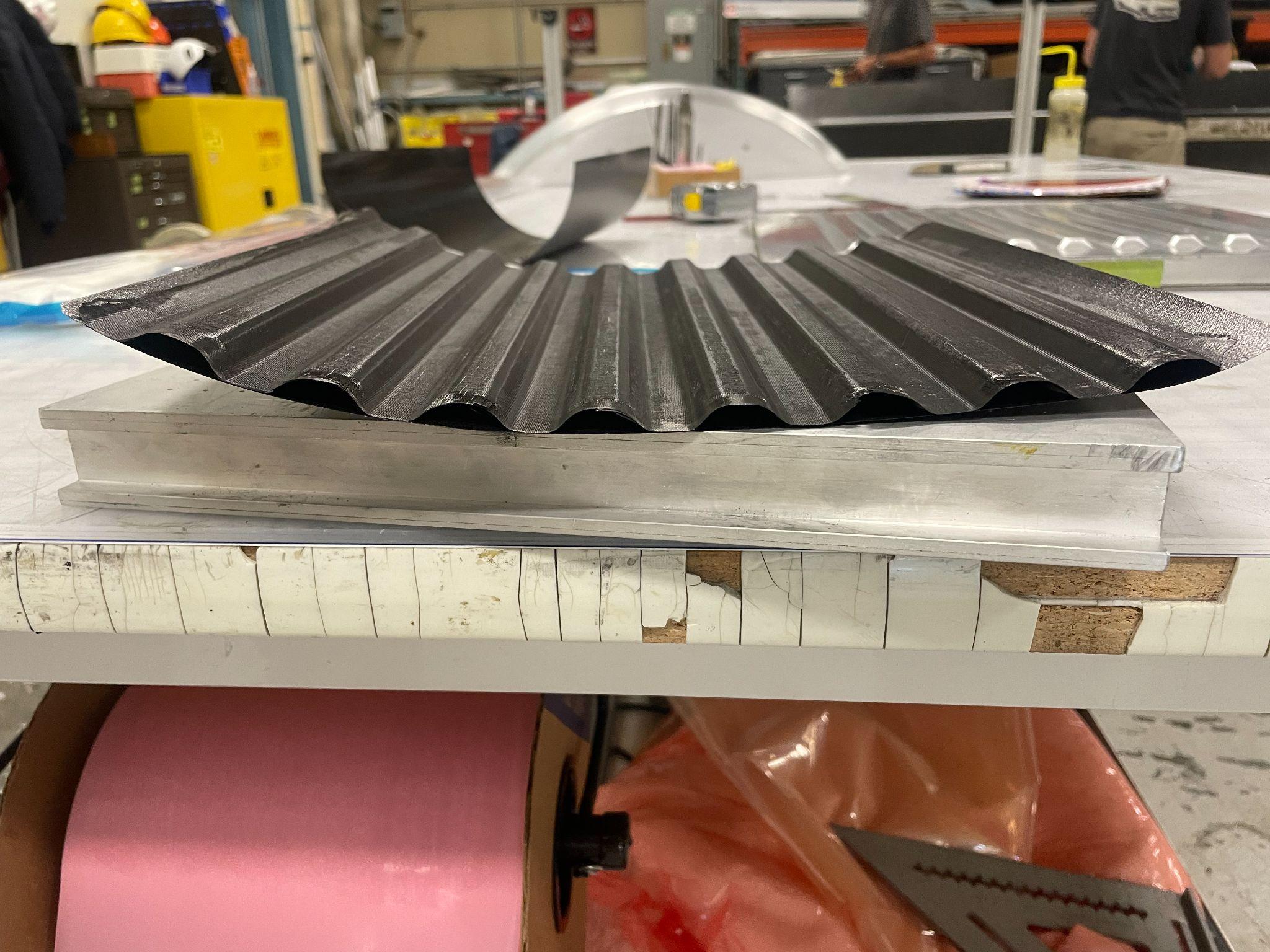 Cons
Quite weak in the direction orthogonal to the fibers as the only thing holding them together was the 2gsm veil
Warped, putting undue stress silicone sensors
Final laminate
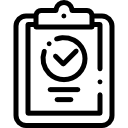 We opted to go with the three ply laminate, which though heavier was strong and true to the mold. Testing continues on optimizing the orientation.
Corrugation layup orientation
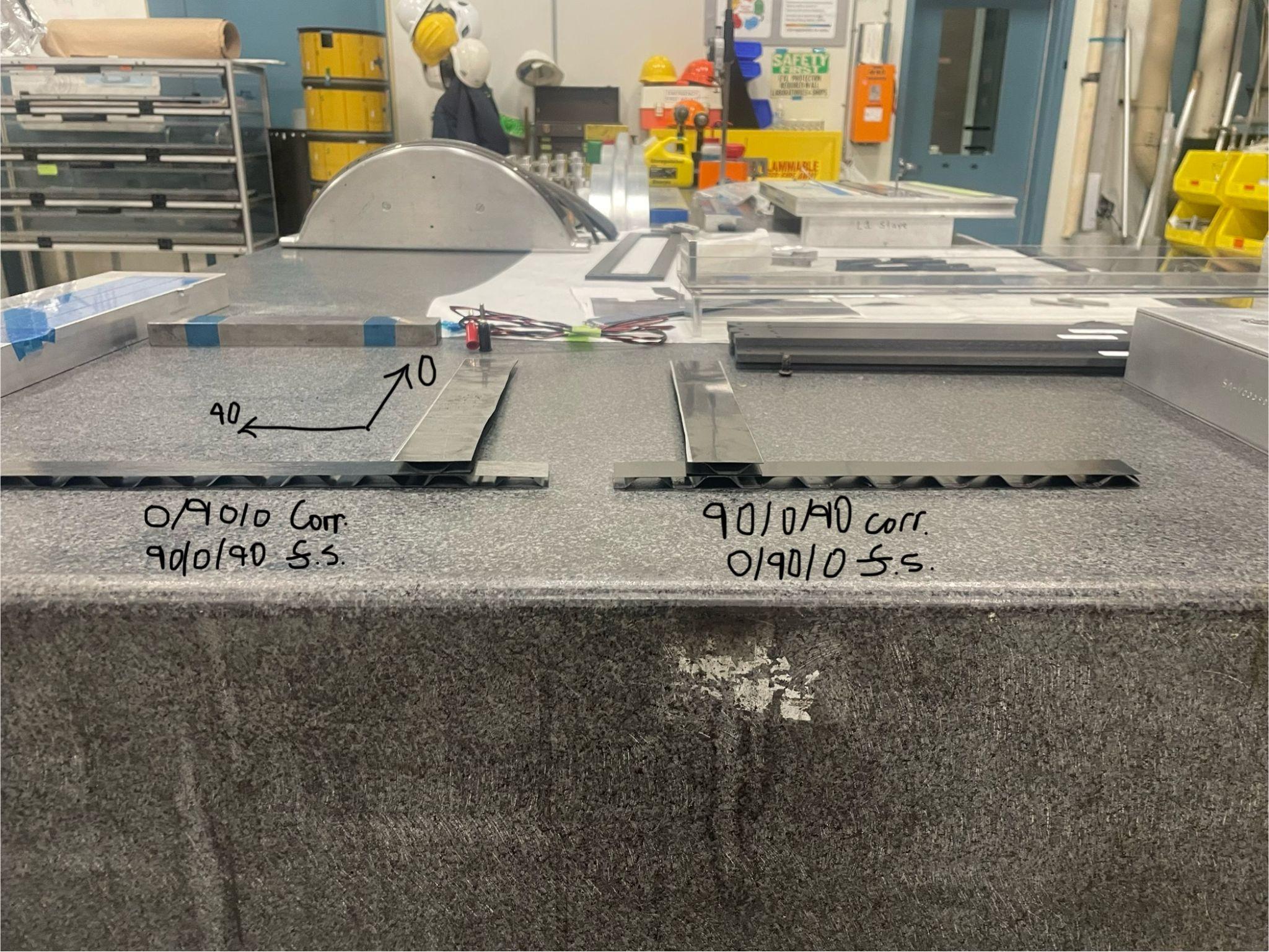 0/90/0
Face sheets are opposite (90/0/90)
90/0/90
Face sheets are opposite (0/90/0)
Gluing
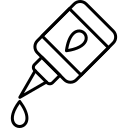 Adhesion strategies
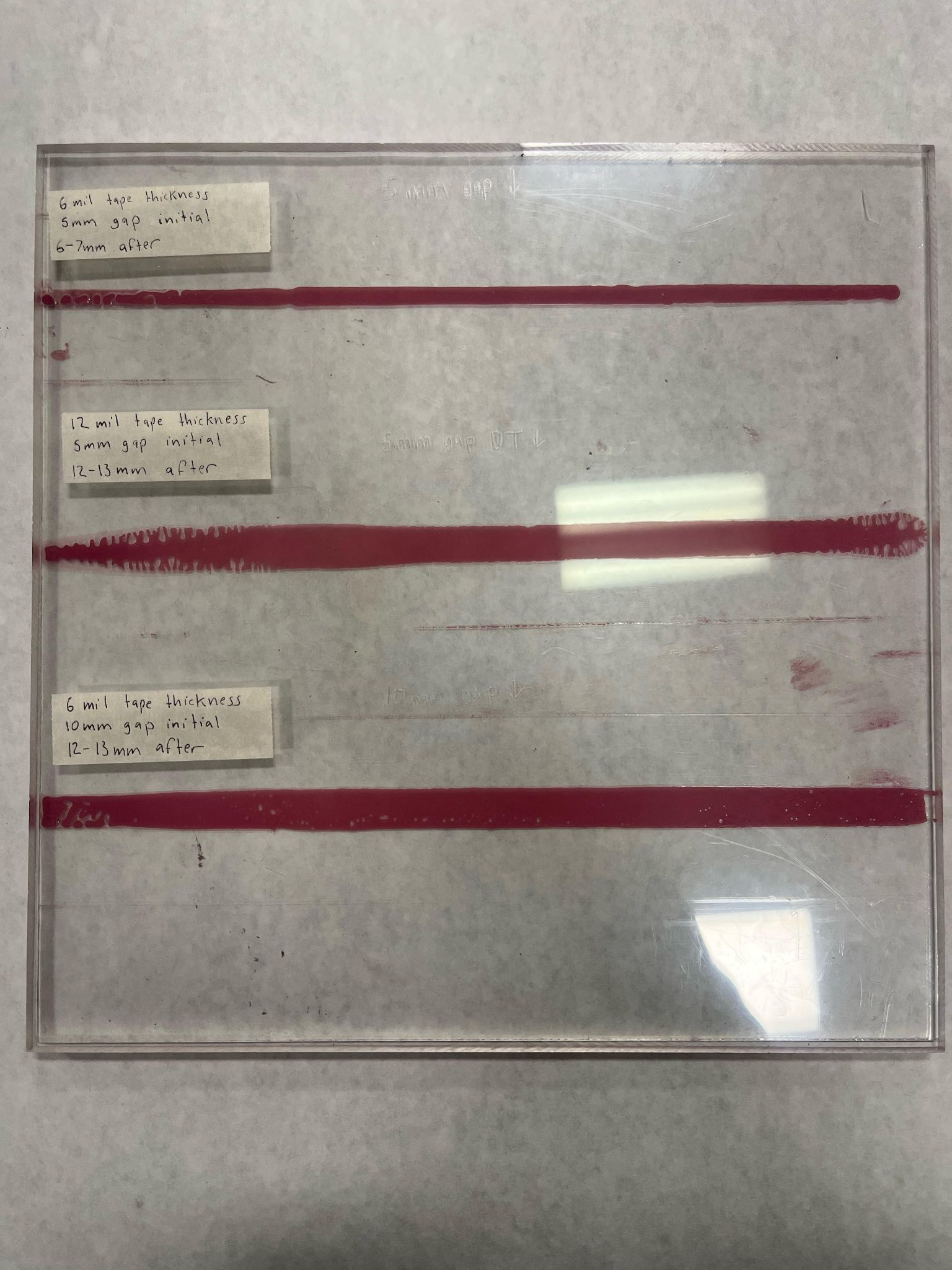 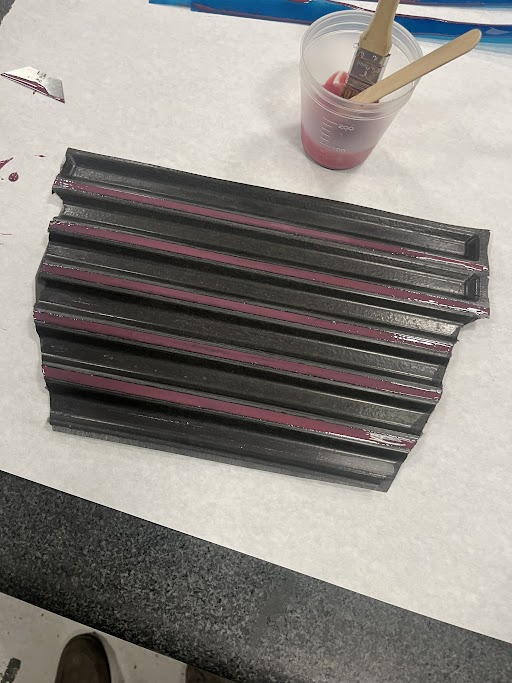 Adhesive tape
Boron (conductive)
Hysol 9309
Control taping
Key takeaway
The best option seems to be the Hysol 9309 in a 6 mil mm strip controlled by taping
[Speaker Notes: I have experimented with several different adhesion strategies: thin adhesive tape, heavy conductive boron glue, and hysol 9309. I have also experimented with amounts of glue and how to have a consistent glue amount. As of now, the best option seems to be the Hysol 9309 in a 6 mil mm strip controlled by taping. In some of the samples, I glued in pieces of conductive foam with the conductive boron glue as another heat sapping strategy. The air however cannot flow freely through the foam like it can the open corrugations so we may want to do a smaller piece of foam or no foam.]
Densities
1 ply
2 ply
3 ply
Hysol 9309: 317.38 gsm
Adhesive Tape: 290.14 gsm
Boron Glue: 747.55 gsm
Adhesive Tape: 600.5 gsm
Hysol 9309 (6 mil tape 5mm width): 760.49 gsm
*Note: things that contribute to material budget include amount of prepreg K13, how much resin gets bled out with peel ply, glue type and amount. If foam is added, that will contribute as well.
Conducting foam
Conducting carbon foam
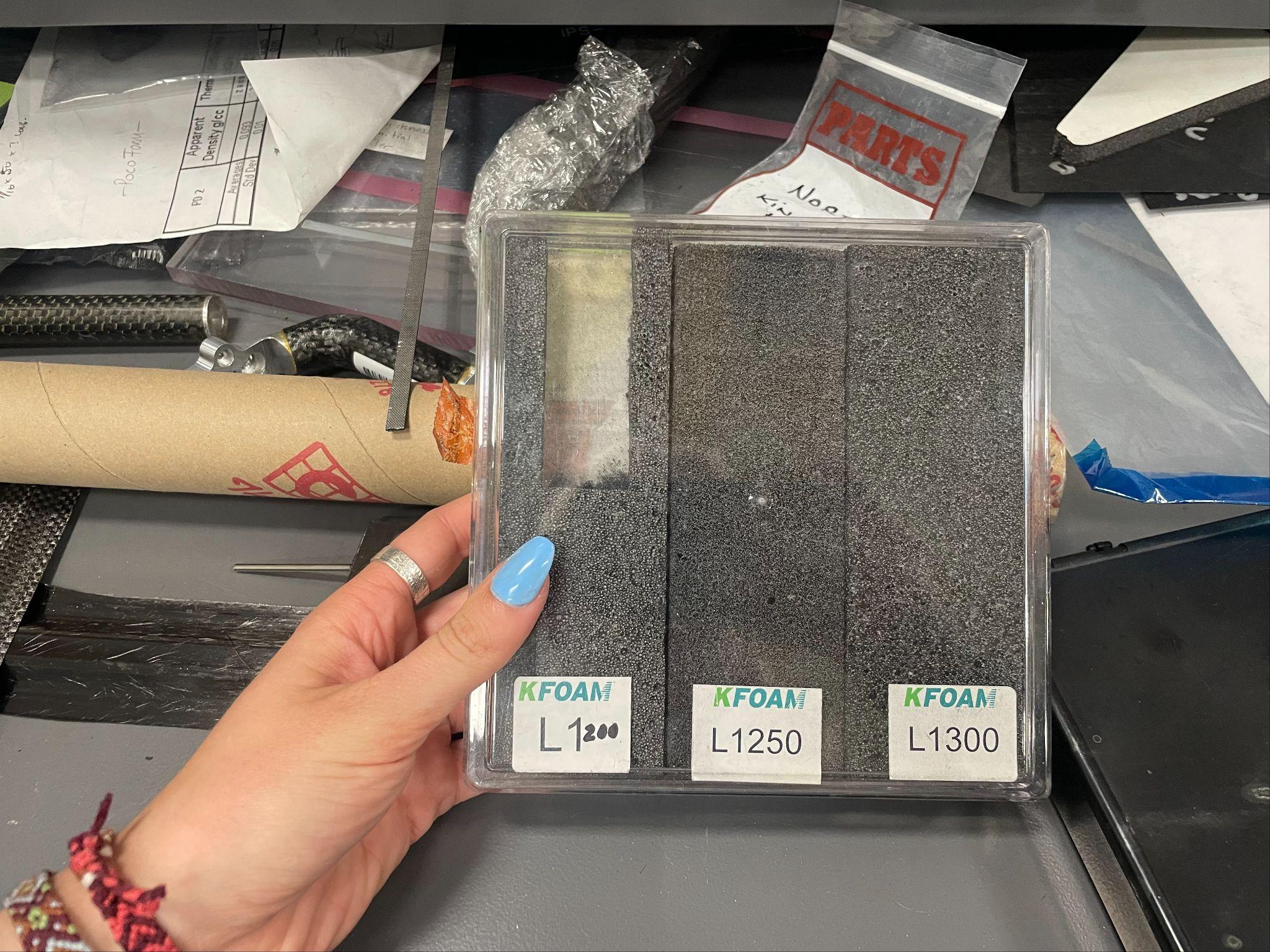 Too dense to blow air through but saps heat very effectively
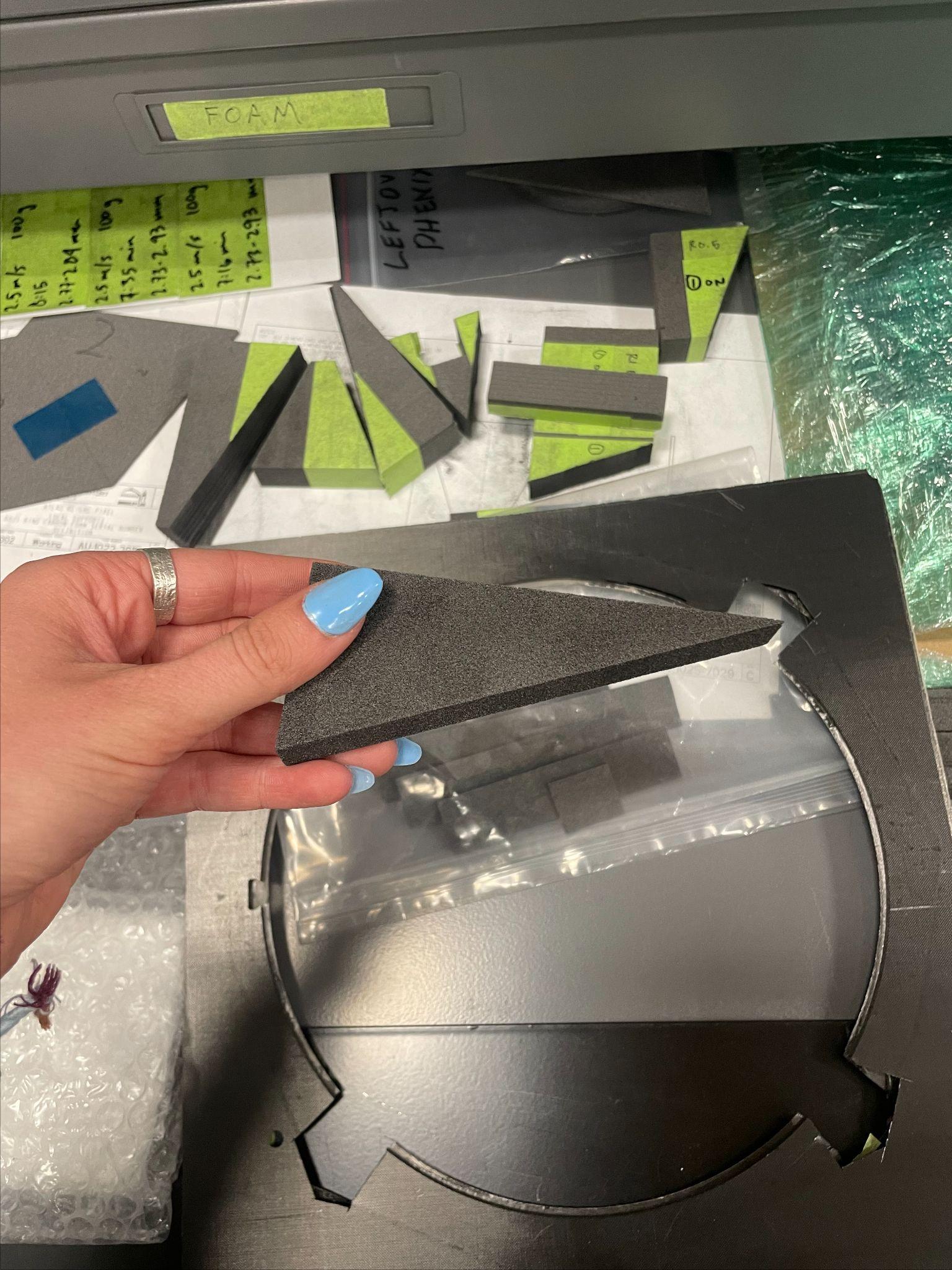 Potential next steps
Cut slots in the conducting carbon foam for air
Utilize a porous, less conductive foam
In some prototypes we put foam between the corrugations for cooling purposes
*thermal tests being conducted by Nicole Apadula
Four point bend test
Testing 4 pieces
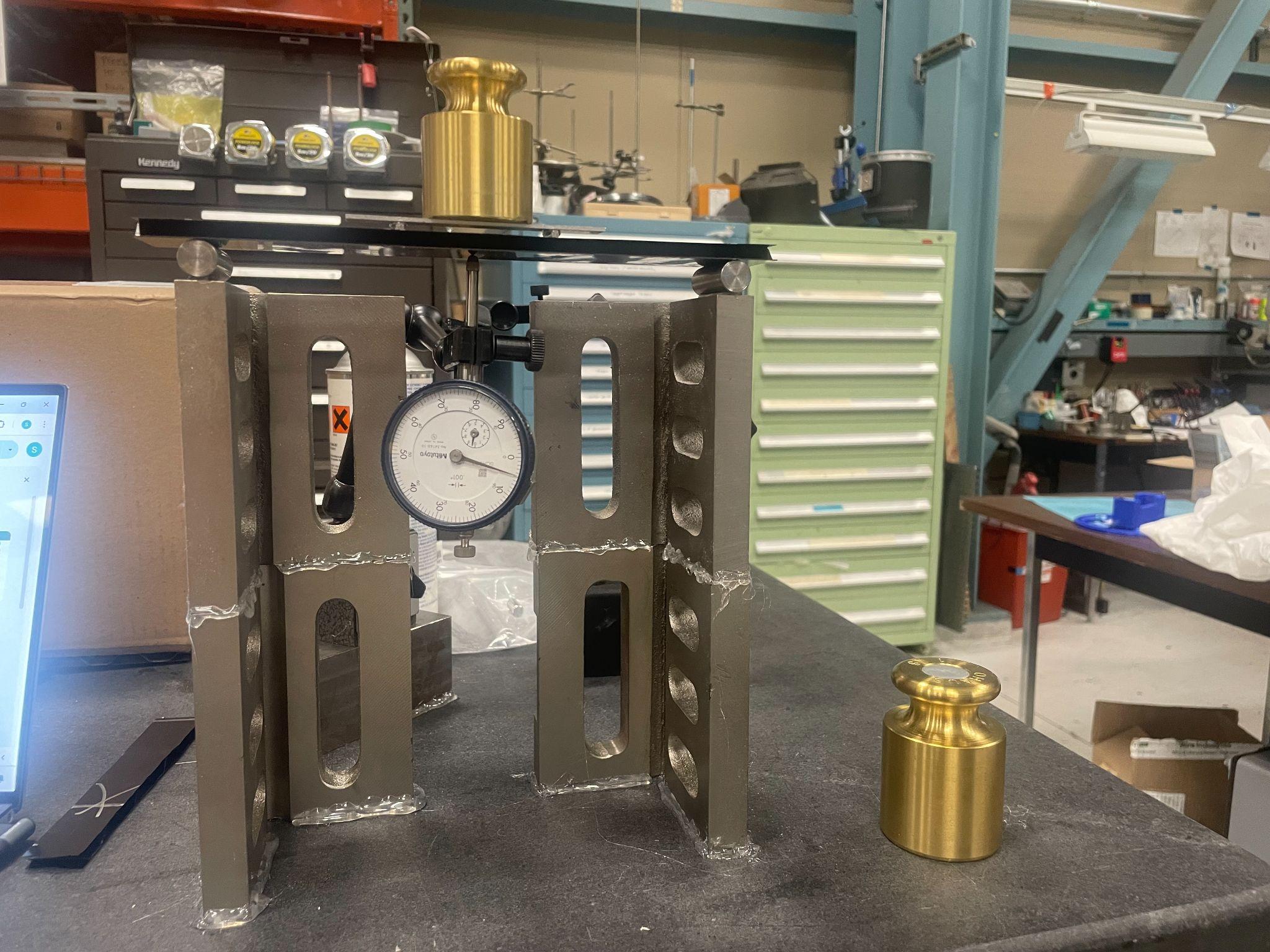 With corrugation 90/0/90
Against Corrugation 90/0/90
With Corrugation 0/90/0
Against Corrugation 0/90/0
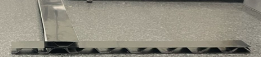 Summary
ePIC SVT needs a disc design that maximizes acceptance and minimizes material.
	🡪 corrugated carbon fiber core
Currently making prototypes of different CF layups in different orientations to determine which ones satisfy all requirements (low material budget, strength, etc.)
🡪 3 ply final laminate 90/0/90 or 0/90/0
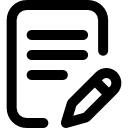 Bend & thermal tests to confirm final laminate

Thermal tests with foam

Placing sensors on the carbon
Next steps
Questions?